Figure 1.  Photomicrographs showing an example of electrode penetration and neurons labeled with biocytin by diffusion ...
Cereb Cortex, Volume 12, Issue 10, October 2002, Pages 1079–1091, https://doi.org/10.1093/cercor/12.10.1079
The content of this slide may be subject to copyright: please see the slide notes for details.
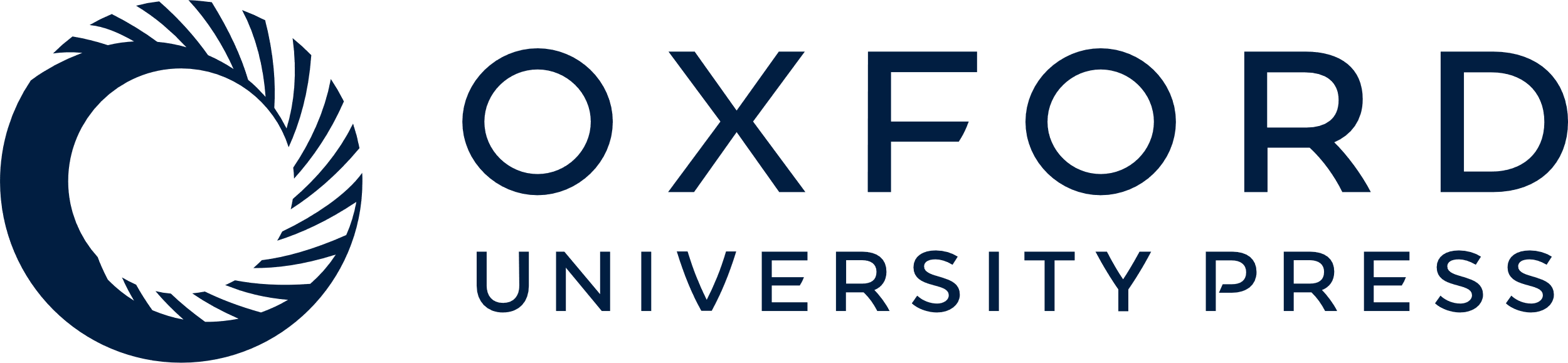 [Speaker Notes: Figure 1.  Photomicrographs showing an example of electrode penetration and neurons labeled with biocytin by diffusion or iontophoresis. (A) Array of pyramidal neurons (arrows) labeled by a single penetration (arrowhead). Cells 1 and 2 were recorded for less than 5 min and cell 3 was recorded for 25 min. (B) Pyramidal neuron recorded for 32 min and then injected iontophoretically with biocytin for ∼5 min. Scale bar: 190 μm for (A) and 100 μm for (B).


Unless provided in the caption above, the following copyright applies to the content of this slide: © Oxford University Press]